Figure 4. The region-specific correlated activation increases for L2 within each pair of twins. (A) The ...
Cereb Cortex, Volume 14, Issue 11, November 2004, Pages 1233–1239, https://doi.org/10.1093/cercor/bhh084
The content of this slide may be subject to copyright: please see the slide notes for details.
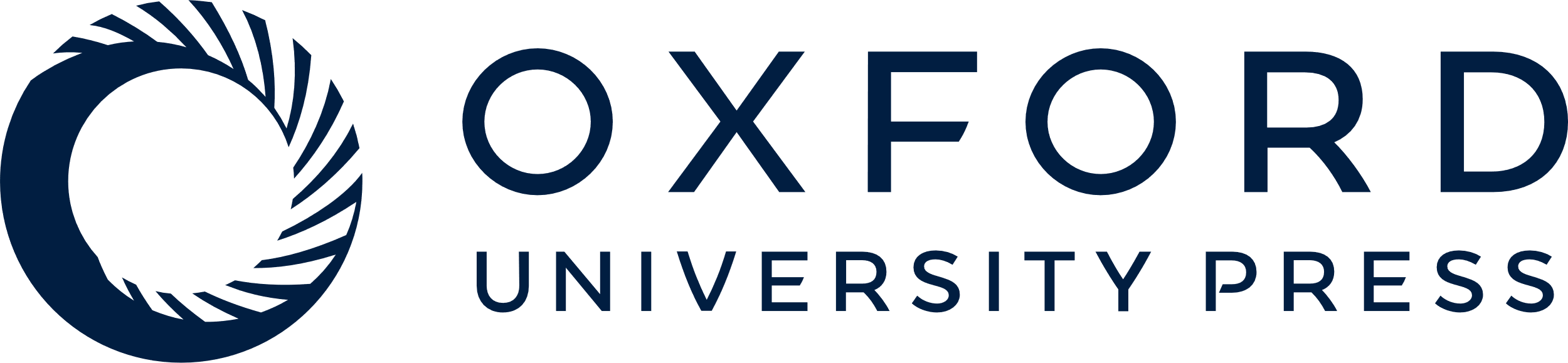 [Speaker Notes: Figure 4. The region-specific correlated activation increases for L2 within each pair of twins. (A) The activation increases (Δsignal change: day 2–day 1) of the left dorsal IFG (–45, 21, 30) in (EPr + EPi) – EM, plotted for each pair of twins (identified as twin A and twin B). (B) The activation changes of the right cerebellum (27, –69, –27) in (EPr + EPi) – EM across days 1 and 2. A regression line is shown for each panel.


Unless provided in the caption above, the following copyright applies to the content of this slide:]